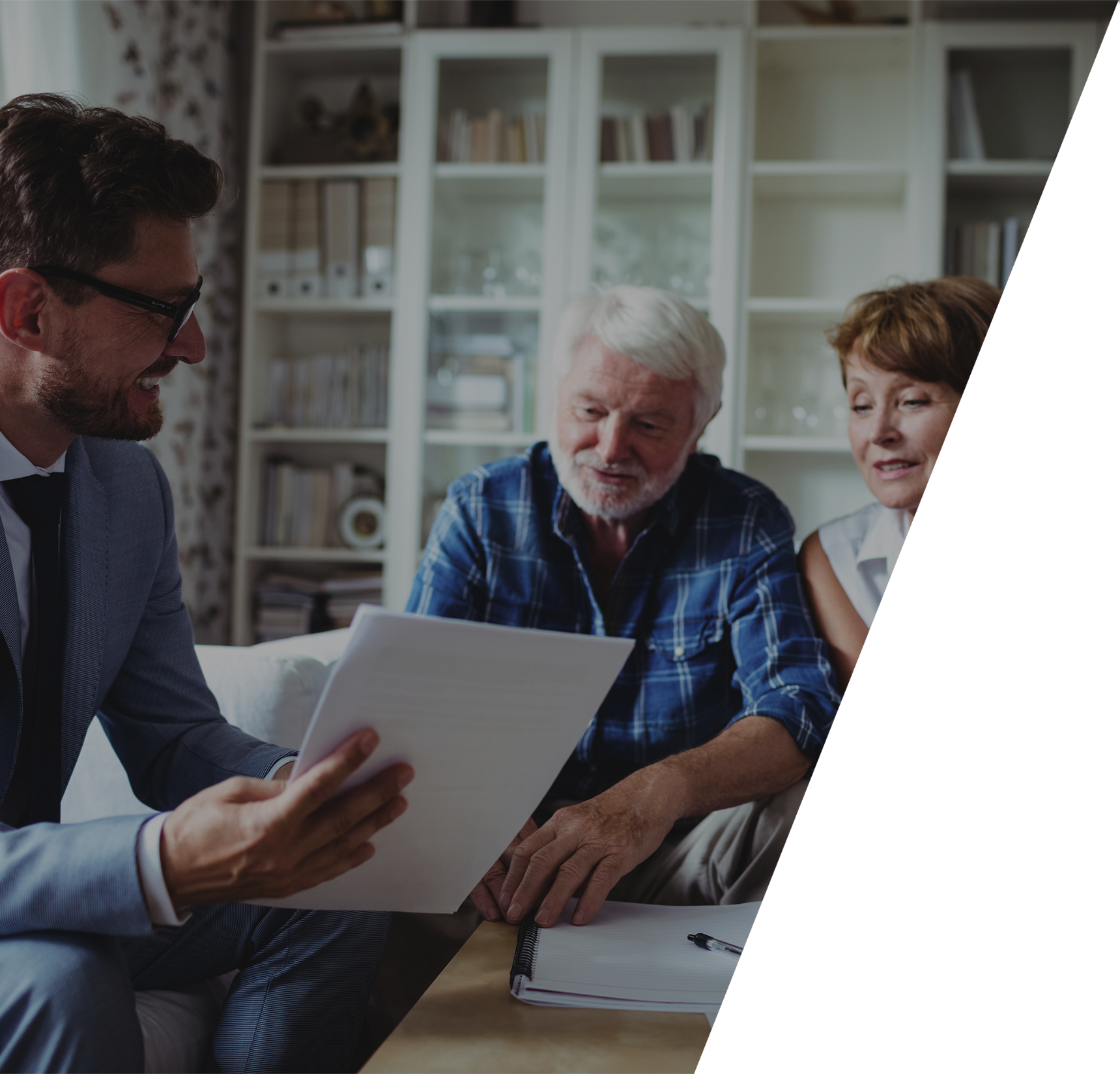 ONLINE WEBINAR 

LRBAs Advanced Case Studies and Strategies
Commencing at 12:30pm AEST – 29 July 2020
Following the webinar, a short survey will be sent to confirm your CPD.

Please use the chat facility throughout the webinar or contact support@ilovesmsf.com for support.
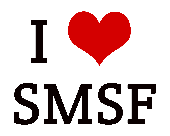 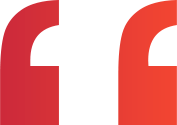 Limited Recourse Borrowing Arrangements (LRBA) have been around since 2007 and are still gong strong.  The big banks have moved out of the space leaving some of the smaller players and now the junior banks and lenders looking at developing product for this space.

On top of this there is always the opportunity to use related party money as well as refinancing a current LRBA.  Plus now that we are 13 years in many LRBAs are coming to an end with the borrowings fully repaid – so what to do with the property – keep it in the holding trust or keep it going.

And now there is ATO advice that the borrowing can be done through the Holding Trust itself and not the SMSF potentially streamlining the process.  And of course Covid ………

Grant Abbott, CEO I Love SMSF
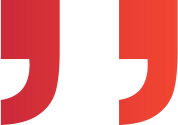 LRBA Case Study
John Smith is a builder and is looking to retire.  He buys and develops land into house and land packages completing each development through a company for asset protection purposes as per his accountant’s advice
His latest development in Develop Pty Ltd has left the company with two completed houses valued at $650,000 each standing side by side at Mudjimba in the Sunshine Coast. There is a profit of $150,000 on each property which is assessable to the company upon disposal.
John wants to rent the properties out to provide him with retirement income
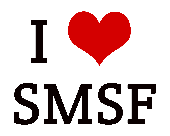 LRBA Case Study continued
The company holds only the properties and there is no borrowings
John is 60 years of age and he and his wife Sally, who is also 60 are members of the Smith Family Super Fund.  They have equal balances of $750,000 totalling $1.5M with a $500,000 commercial property and $1M in cash from the sale of some properties in July 2020
John has decided to retire and travel.  He would like to use his SMSF as best as possible and also live off the dividends from the properties in the company
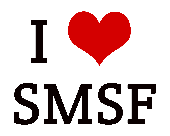 LRBA the laws and background
Let’s review the laws and start with section 67 – what assets can and cannot be acquired and borrowed against?
Key features are section 67A, section 67B of SISA 93and the ATO guidelines on related party financing as seen in the safe harbour guideline: PCG 2016/5
Renovations, restorations, repairs and reconstructions – where does it all stand?
There is also the backdrop of NALI and more importantly NALE which does not appear to be discussed to any great extent
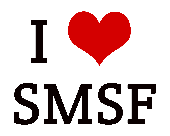 Review of the Assets for section 66
Section 66 precludes the trustee of a SMSF from acquiring property from a related party
For John’s purposes there are two potential acquisitions:
The properties themselves – issues around whether the properties are business real property as John and Sally are now in retirement
The shares in Develop Pty Ltd
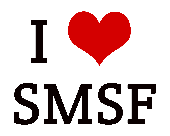 Heads up
Part two of the Advanced case studies will delve deeper into the case study with a set of overlaid facts
Part two will be on the 5 August at 12.30pm and we will also look at any questions that you may have from Part one or LRBAs in general
On 30 July we will be looking the legal process for the completion of Wills from a light touch for basic wills and EPOAs to a more immersive option using Abbott & Mourly sign off by way of zoom meetings and recordings
Coming up for Strategists and Licensees only is the Moat and Castle plus we will be adding Advanced Health Care Directives and Enduring Guardians to the platform for all round Succession and Estate Planning
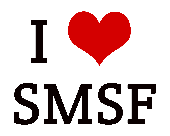 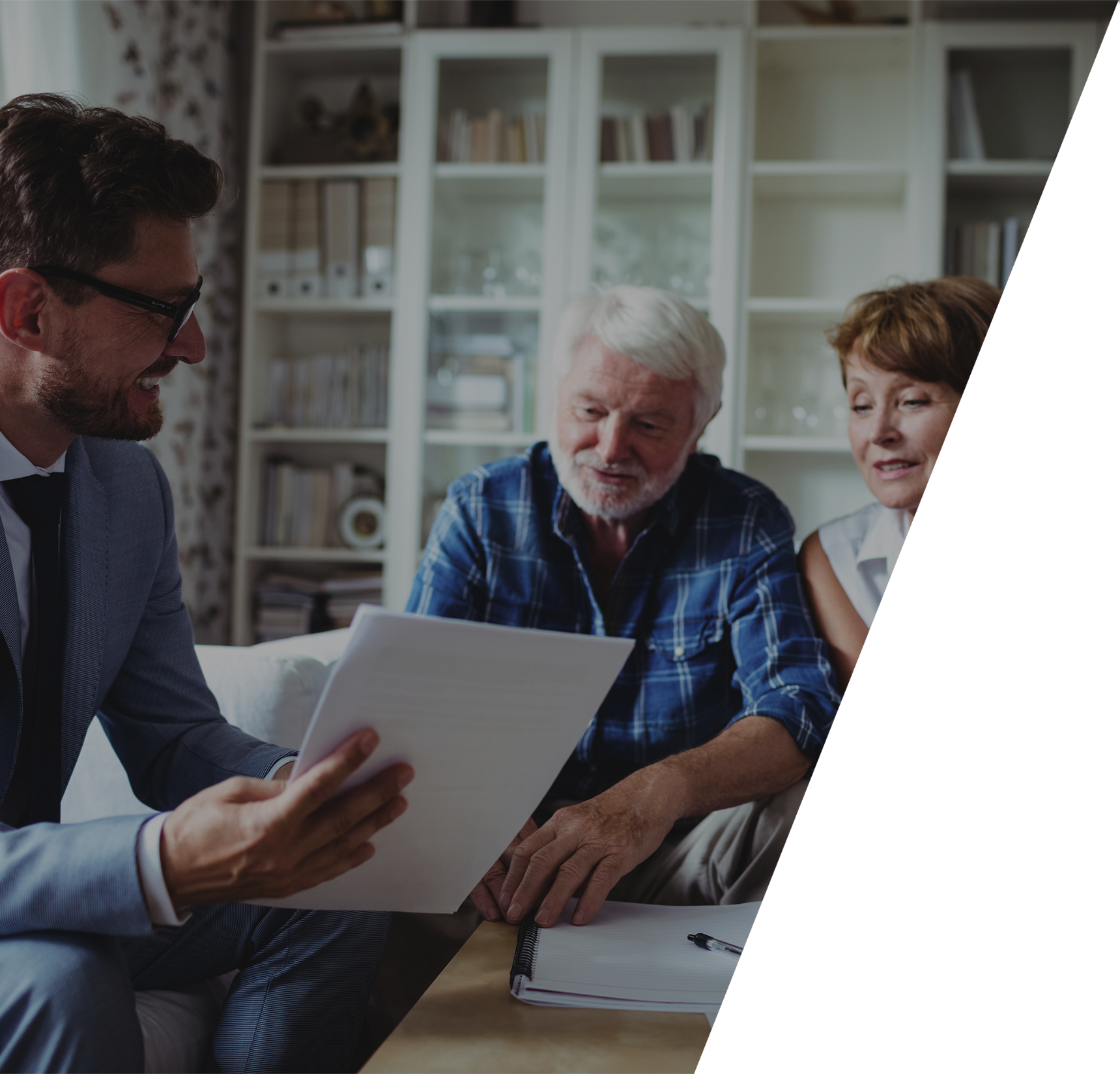 EMAIL
support@ilovesmsf.com
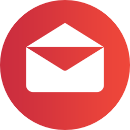 SKYPE
smsfbuddha
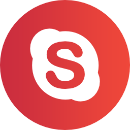 FACEBOOK
@ILoveSMSF @LightYearDocs
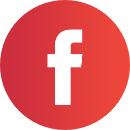 LINKEDIN
@GrantAbbott
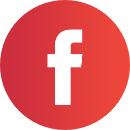 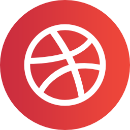 WEB
Ilovesmsf.com